Szilvásvárad
Távlovas OB IV. futam
2021.09.17.-19.
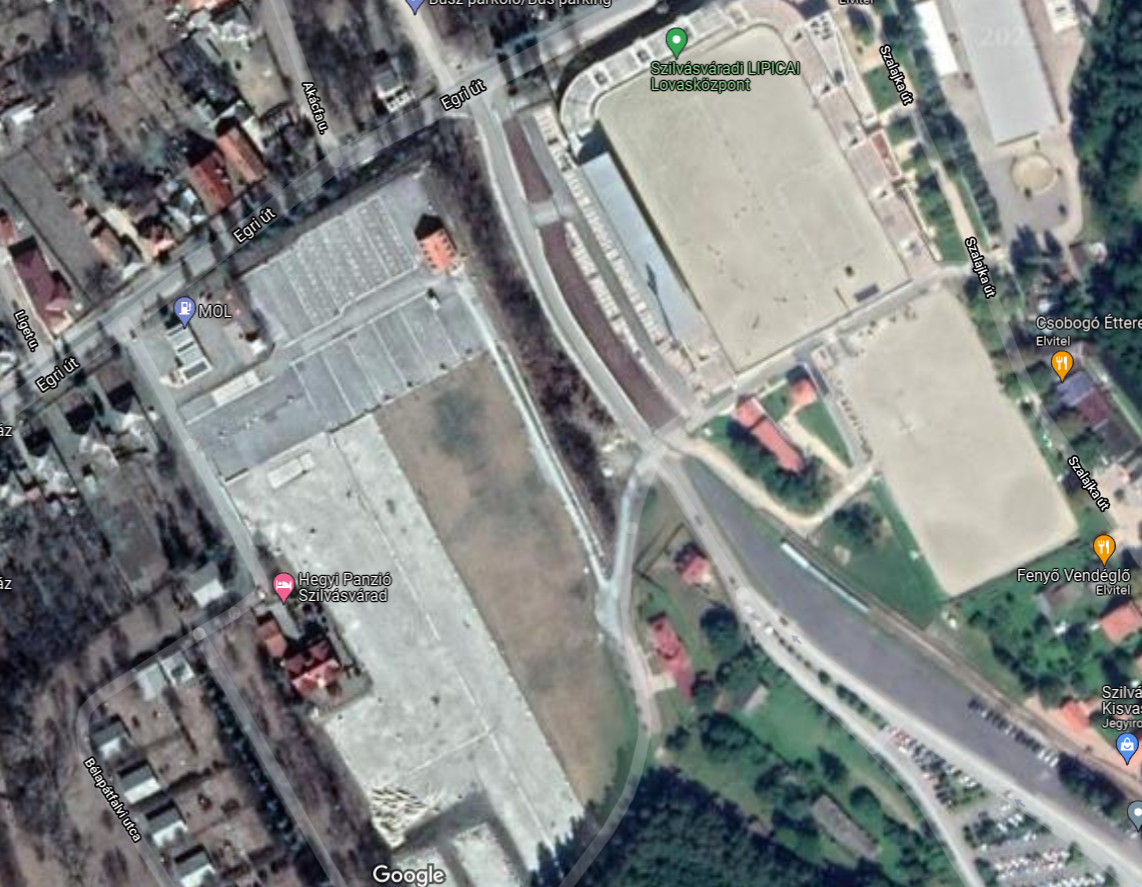 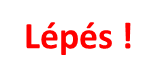 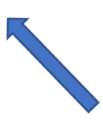 pénztár
Jég lelőhely
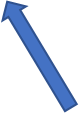 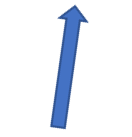 boxok
Versenyiroda, technikai megbeszélés 1. emeleten
Bejárat a főútról
állatorvosi
Hűtő zóna
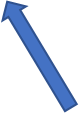 parkoló
Pihenő tér
Lépés !
Start
Cél
Bemelegítő pálya
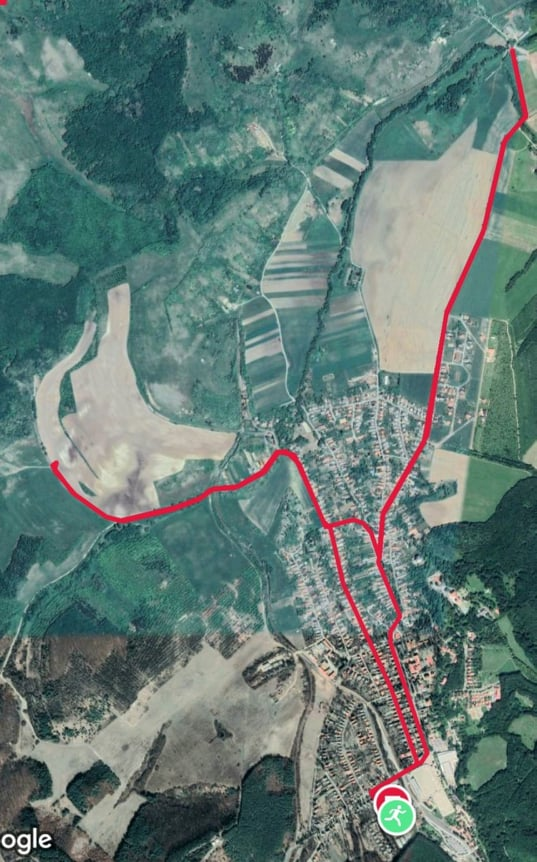 Találkozási pont III-IV
Távolság  az I.- II. találkozási ponttól segítőknek 4,3 km
Találkozási pontok elérhetősége autóval
Nagyvisnyó felé
Találkozási pont I.- II.
Távolság a pályától segítőknek 3,3 km
Bükkmogyorósd felé
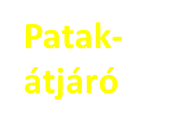 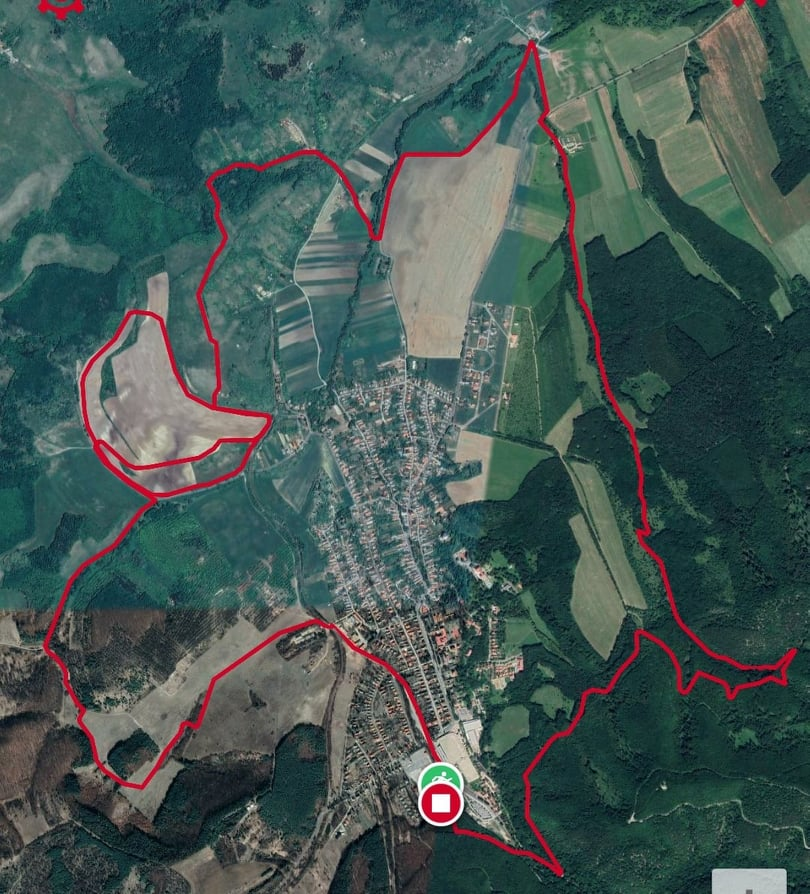 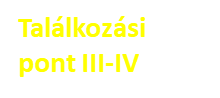 20 km-es kör Piros/Fehér
Átkelés műúton lépés!
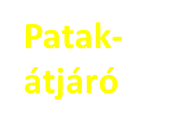 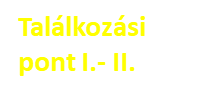 Átkelés műúton lépés!
Vasúti átjáró!!
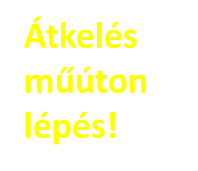 Vasúti átjáró!!
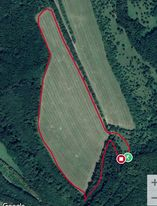 30-as kör 1,9 km-es kiegészítője Sárga/fekete
Ellenőrzési pont
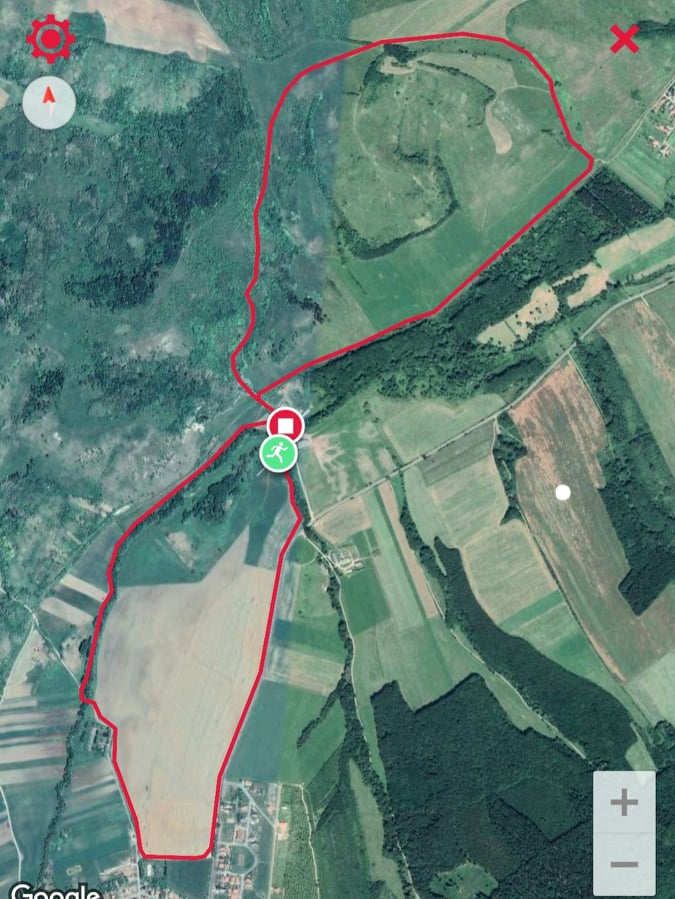 30-as kör 8,1 km-es kiegészítője, sárga /fekete
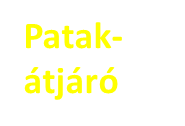 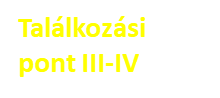 Patak-átjáró